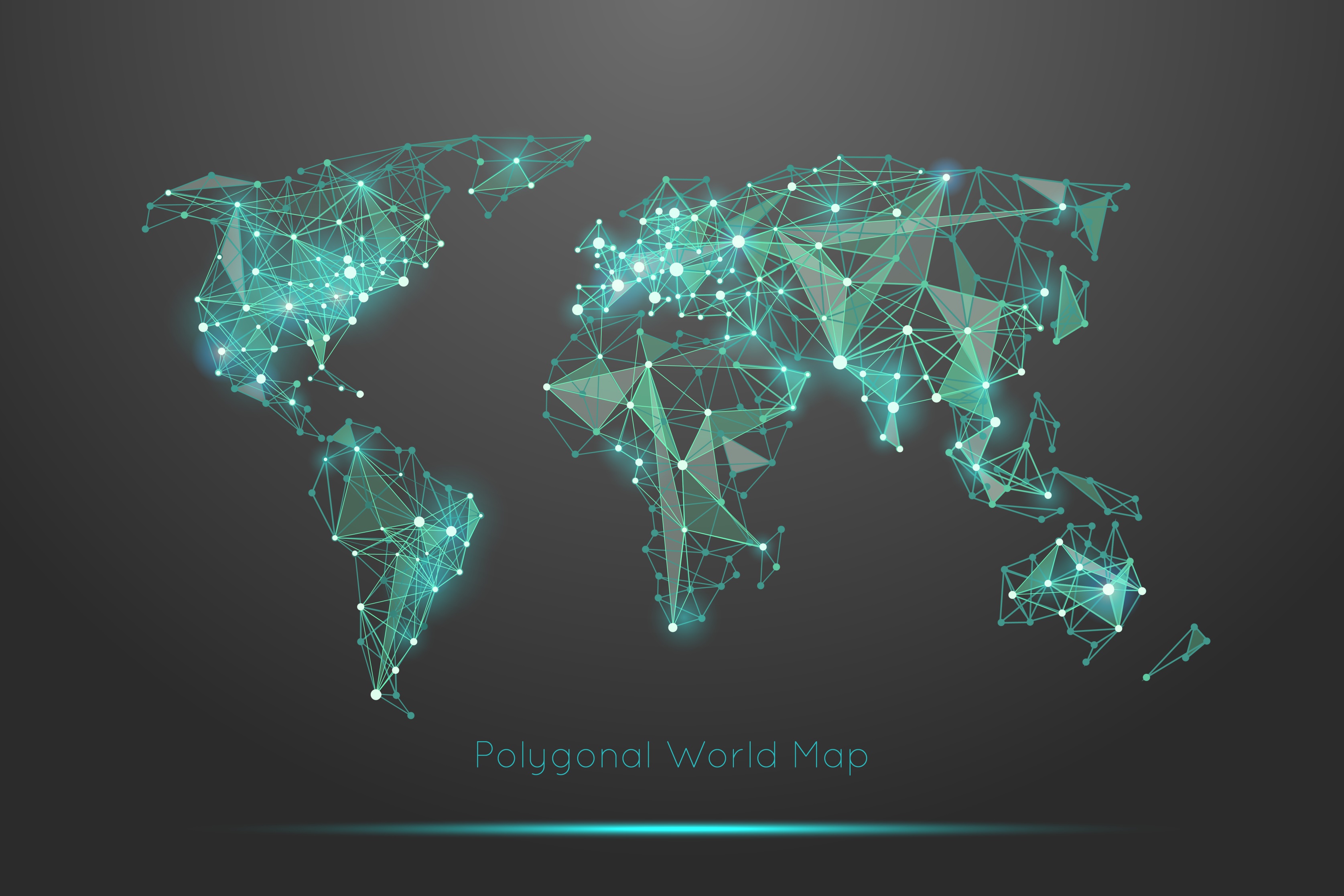 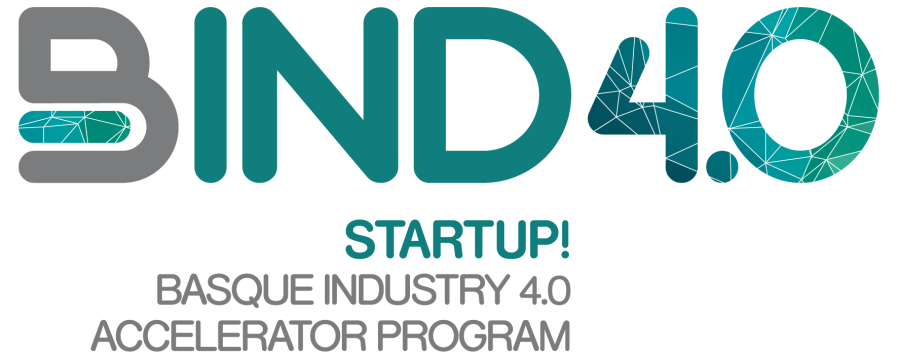 BIND 4.0: accelerating your start-up with 
high-level Industry 4.0 customers
2019 July 9th
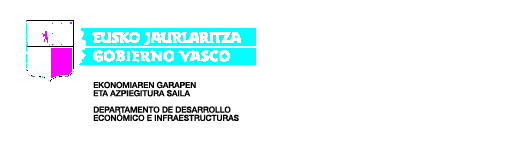 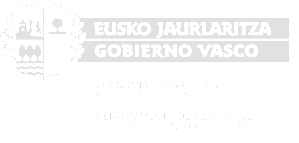 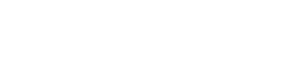 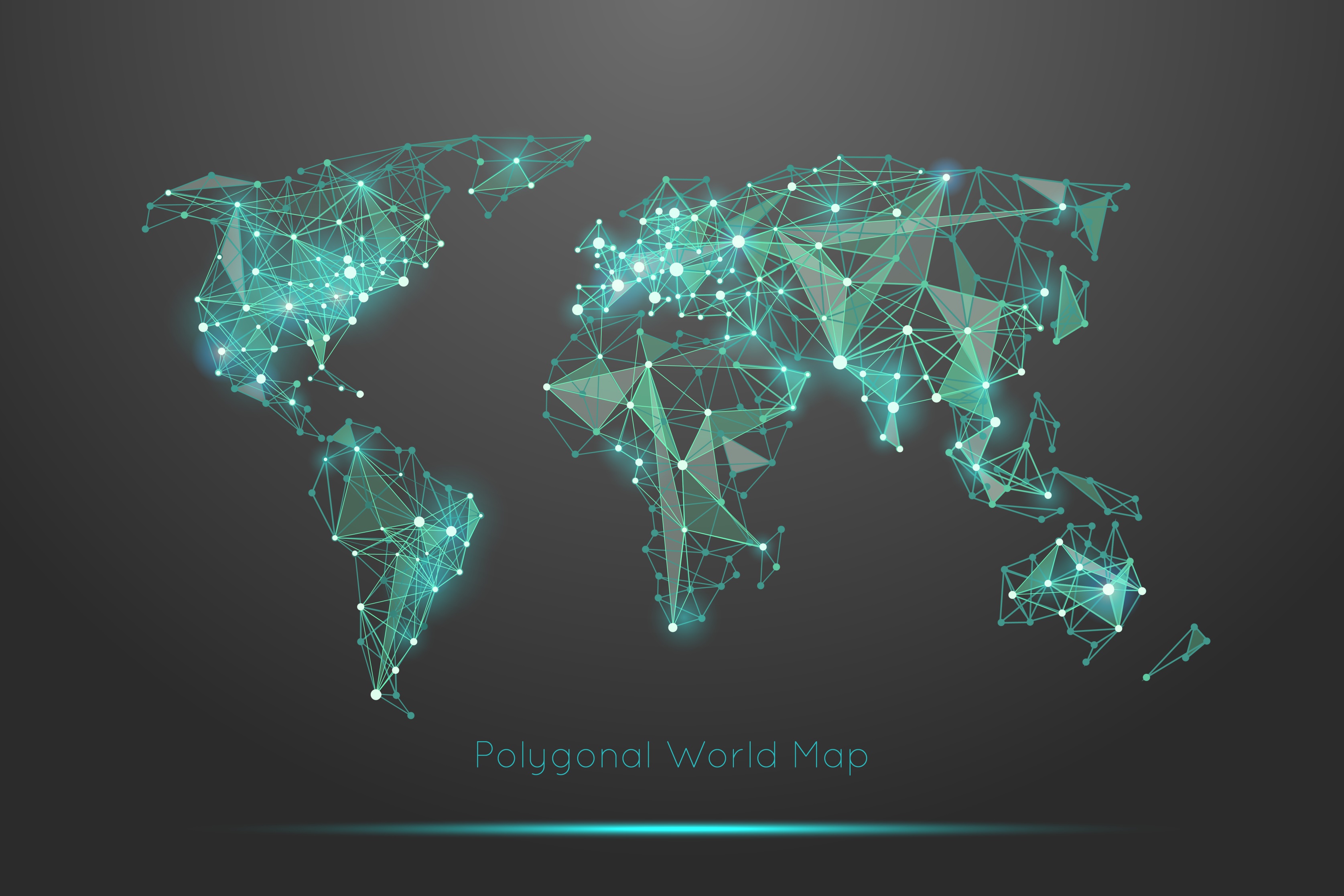 BIND 4.0: accelerating your start-up with 
high-level Industry 4.0 customers
July 9th
Talent Garden Calabiana Milan 
Via Arcivescovo Calabiana, 6
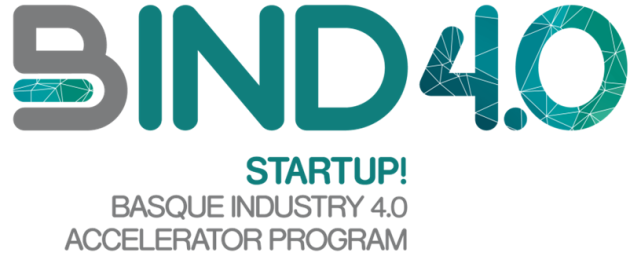